Capitolo 2I dati della macroeconomia
Prof. Aniello Ferraro
Il percorso Teoria e verifica empirica
Le teorie economiche hanno origine nell’osservazione della realtà.
Vengono costruite sulla base della conoscenza del funzionamento dell’economia.
Vengono testate utilizzando i dati disponibili: verifica empirica.
Prof. Aniello Ferraro
I dati
I dati sull’economia italiana sono raccolti da:
Istituto italiano di statistica: ISTAT
Banca d’Italia: Bankitalia
Eurostat
Commissione Europea
Banca Centrale Europea: BCE
OCSE 
Organizzazione delle Nazioni Unite: ONU
Fondo Monetario Internazionale: FMI
Banca Mondiale (World Bank): WB
Prof. Aniello Ferraro
La contabilità nazionale
I dati della macroeconomia
La produzione e la spesa:
Consumo
Investimenti
Spesa pubblica
Esportazioni nette
L’inflazione e i prezzi
La popolazione
Prof. Aniello Ferraro
Reddito e spesaIl flusso circolare
Reddito
Lavoro
Individui
Imprese
Beni
Spesa
Prof. Aniello Ferraro
Il PIL
Il prodotto interno lordo
misura il flusso monetario corrispondente allo scambio di beni e servizi (lavoro) tra gli individui e le imprese all’interno di un sistema economico.
Prof. Aniello Ferraro
Il prodotto interno lordoCos’è e come si calcola
Il PIL, prodotto interno lordo, misura la produzione di nuova ricchezza. È definito come:
spesa totale in beni e servizi finali prodotti nel paese in un anno
reddito totale prodotto dai fattori di produzione localizzati nel paese durante un anno
Prof. Aniello Ferraro
Identità del reddito nazionaleReddito aggregato = spesa aggregata
Perché due definizioni?
In ogni transazione economica la spesa sostenuta dall’acquirente è pari al reddito ricevuto del venditore.
Quindi, la somma di tutte le spese è pari alla somma di tutti i nuovi redditi prodotti.
Prof. Aniello Ferraro
Reddito e spesaIl flusso circolare
Prof. Aniello Ferraro
I prezzi dei beniSommare arance e mele
Diversi beni e servizi hanno un valore diverso.
I valori dei beni sono espressi attraverso i prezzi di mercato correnti.
Esempio: Produzione = 4 mele + 3 arance
PIL = 4 x prezzo di una mela + 
			+ 3 x prezzo di  un arancia
Prof. Aniello Ferraro
Quali transazioni entrano nel computo del PIL?
Beni usati? No, perché è un trasferimento di ricchezza già esistente.
Le scorte di magazzino? Sì, perché rappresentano produzione di nuova ricchezza (anche se verranno vendute in futuro).
Imputazioni e servizi abitativi. Il servizio abitativo di una casa di proprietà viene imputato al PIL.
Beni intermedi? No. Viene calcolato il valore dei beni finali (quindi il pane ma non la farina venduta per produrlo).
Prof. Aniello Ferraro
Il calcolo del PILIl valore aggiunto
Un modo per contabilizzare tutti i beni e servizi finali
Definizione:
Il valore aggiunto è pari al valore del prodotto finale meno il valore dei beni intermedi utilizzati per produrlo.
Prof. Aniello Ferraro
Beni finali, valore aggiunto e PIL
PIL = valore dei beni finali prodotti 
	      = somma dei valori aggiunti in tutti gli stadi di produzione

Il valore dei beni finali include il valore dei beni intermedi (la loro inclusione nel PIL sarebbe scorretta perché la stessa ricchezza verrebbe considerata più volte).
Prof. Aniello Ferraro
PIL = Spesa aggregata finaleLe componenti della spesa aggregata
Consumo 				(C)
 Investimenti 			(I)
 Spesa pubblica			(G)
 Esportazioni nette 		(NX)
Prof. Aniello Ferraro
Identità del reddito nazionale
Reddito totale = Y 
 Spesa totale = C + I + G + NX
	quindi:
 Y = C + I + G + NX
Prof. Aniello Ferraro
Le componenti della spesa aggregataConsumo (C )
Definizione:  Il valore di tutti i beni e servizi acquistati dagli individui. 
Comprende:

 Beni durevoli:  Esempi:  automobili, case, elettrodomestici
 Beni non durevoli Esempi:  cibo, vestiti
 Servizi  lavori fatti per gli individui
Prof. Aniello Ferraro
Le componenti della spesa aggregataInvestimenti (I )
Definizione:  Beni acquisiti per uso futuro.
 Investimenti fissi delle imprese:
Esempi: Impianti e attrezzature
 Investimenti residenziali
Esempi: Immobili industriali o abitativi
 Investimenti in scorte
Esempio: Magazzino
Prof. Aniello Ferraro
Le componenti della spesa aggregataLa spesa pubblica (G )
Definizione:  Beni e servizi acquistati dalla pubblica amministrazione.
 Esempi: Infrastrutture, dipendenti pubblici, spesa militare, polizia.
 Esclude le spese per ridistribuzione e trasferimenti in quanto non rappresentano produzione di nuova ricchezza.
Prof. Aniello Ferraro
Le componenti della spesa aggregataLe esportazioni nette (NX )
Definizione:  Valore totale delle

esportazioni (EX ) 
meno 

valore totale delle importazioni (IM )

NX = EX – IM
Prof. Aniello Ferraro
Fondi e flussi
Prof. Aniello Ferraro
Fondi e flussi
Le variabili economiche misurano quantità.
Fondi: misurano gli stock di una variabile in un certo periodo di tempo.
Flussi: misurano la variazione degli stock di una variabile da un periodo all’altro.
Prof. Aniello Ferraro
Investimenti vs capitale
Il capitale è uno dei fattori di produzione. In ogni istante di tempo l’economia ha un certo stock complessivo di capitale.  
Investimento è il flusso di nuovo capitale che va ad aumentare (diminuire se negativo) lo stock.
Prof. Aniello Ferraro
PIL reale e nominale
Il PIL misura il valore dei beni e servizi prodotti in un certo anno (aumenta lo stock di ricchezza).
   
Il PIL nominale misura questo valore a prezzi correnti
Il PIL reale misura questo valore utilizzando come numerario di riferimento i prezzi di un anno base
Prof. Aniello Ferraro
PIL reale e nominale
Il benessere viene correttamente misurato dal nuovo prodotto in termini reali e non nominali.
Supponiamo che i prezzi di mele e arance raddoppino. 
Di quanto aumenta il PIL nominale?
Di quanto aumenta il PIL reale?
Prof. Aniello Ferraro
Il PIL reale tiene conto dell’inflazione
Le variazioni del PIL nominale sono dovute a:
variazione delle quantità di beni e servizi
variazione dei prezzi
Isolando la variazione delle quantità ovvero neutralizzando la variazione dei prezzi otteniamo il PIL reale.
Come? Il calcolo del PIL viene effettuato utilizzando i prezzi di un anno di riferimento. In questo modo i PIL in diversi anni è confrontabile.
Prof. Aniello Ferraro
PIL reale a catena
I prezzi relativi cambiano nel tempo, per questo la base dovrebbe essere cambiata periodicamente.
Per calcolare il PIL reale a catena la base è cambiata anno per anno (nel 1997 ai prezzi del 1996, nel 1998 ai prezzi del 1997). 
Per questo il metodo è più accurato.
Le due misure sono altamente correlate
Per questo il PIL reale viene calcolato a base fissa.
Prof. Aniello Ferraro
PIL nominale e PIL reale
PIL nominale: somma delle quantità dei beni finali «interni» valutate ai loro prezzi correnti;     es.:




La crescita del PIL nominale dipende da due fattori:
- crescita delle quantità prodotte nel tempo
aumento dei prezzi dei beni nel tempo
(NOTA:  i settori produttivi e tipi di beni (M) sono comunque aggregati. Sono 44 nello standard SEC 2010 dal lato dell’offerta; ma sono in numero diverso per consumi e investimenti – cioè dal lato impieghi)
Prof. Aniello Ferraro
PIL reale: 

somma delle quantità di beni finali valutate a prezzi costanti





Il PIL reale permette di misurare la produzione e le sue variazioni nel tempo, escludendo l’effetto di prezzi crescenti

(NOTA:  i settori produttivi e tipi di beni (M) sono comunque aggregati. Sono 44 nello standard SEC 2010 dal lato dell’offerta; ma sono in numero diverso per consumi e investimenti – cioè dal lato impieghi)
Prof. Aniello Ferraro
In Italia la misura del PIL reale (ISTAT) è il: 

PIL reale a prezzi costanti (es. del 2010)
I prezzi del 2010 vengono usati come riferimento.

           PIL reale 2010   =   PIL nominale 2010

(l‘ISTAT aggiorna periodicamente l’anno base)

(NOTA: recentemente è stato aggiornato il metodo di calcolo del PIL …)

 … si dovrebbe usare il PIL a valori concatenati:

Nel tempo i prezzi relativi cambiano
Quindi l’anno base dovrebbe essere aggiornato costantemente
Il PIL a valori concatenati effettua quest’aggiornamento ogni anno, quindi è più accurato
Ma le due misure – PIL a valori concatenati e a prezzi costanti – sono fortemente correlate – quindi useremo la seconda
Prof. Aniello Ferraro
Alcune definizioni
€Yt 	=	 PIL nominale al tempo t
Yt 	=	 PIL reale al tempo t

Crescita economica nel periodo t =
tasso di crescita del PIL reale al tempo t.


Tasso di Crescita del PIL reale: 



Tramite il tasso di crescita del PIL possiamo definire il  Ciclo economico

Espansione: periodo di crescita  positiva
Recessione: periodo di crescita  negativa (almeno due trimestri					       consecutivi)
Prof. Aniello Ferraro
PIL nominale 2018:  	€ 1.756,9   mld
PIL reale 2018:	   1.614,87  (mld di €, ma a prezzi 2010 – anno base OCSE).
Prof. Aniello Ferraro
Crescita e ciclo in Italia negli ultimi trenta anni:

La recessione degli anni 2008 – 2009 è stata la peggiore dal dopoguerra …
Prof. Aniello Ferraro
Il tasso di inflazione
Inflazione:    aumento sostenuto del livello dei prezzi

Tasso di inflazione:   tasso a cui il livello dei prezzi aumenta nel tempo

Deflazione:    riduzione marcata del livello dei prezzi


Il livello dei prezzi – due misure:
	

	1. deflatore del PIL

	2. indice dei prezzi al consumo
Prof. Aniello Ferraro
Dai valori nominali a quelli reali Inflazione
Il tasso di inflazione:
 è la variazione percentuale del livello generalizzato dei prezzi.

Ovvero è una variazione media dei prezzi dei diversi beni e servizi in un certo periodo di tempo.
Prof. Aniello Ferraro
Deflatore del PIL

Il deflatore del PIL ( Pt ) permette di calcolare il prezzo medio dei beni finali prodotti in un economia


                                                                   ovvero:  


Il deflatore del PIL è un numero indice   (tipo Paasche, ma attenzione… il basket dei beni può cambiare nel corso del tempo):    il suo livello è scelto arbitrariamente

Es.   deflatore PIL Italiano (base 2010):         P2018  =   108,8;	 P2017  =   107,9;

Il tasso di variazione del deflatore del PIL rappresenta il tasso di inflazione

NOTA: tasso d’inflazione = tasso di variazione di €Yt – tasso di variazione di Yt

Cioè: 						            (= 0,85% nel 2018)
Prof. Aniello Ferraro
Dai valori nominali a quelli reali IPC, indice dei prezzi al consumo
Misura il livello dei prezzi di un paniere tipico di consumo delle famiglie
Pubblicato dall’Istat 
Usato per:
misurare il cambio del «costo della vita» delle famiglie.
indicizzare i contratti all’inflazione.
calcolare i valori reali e confrontare i dati di anni diversi.
Prof. Aniello Ferraro
Indice dei prezzi al consumo IPC
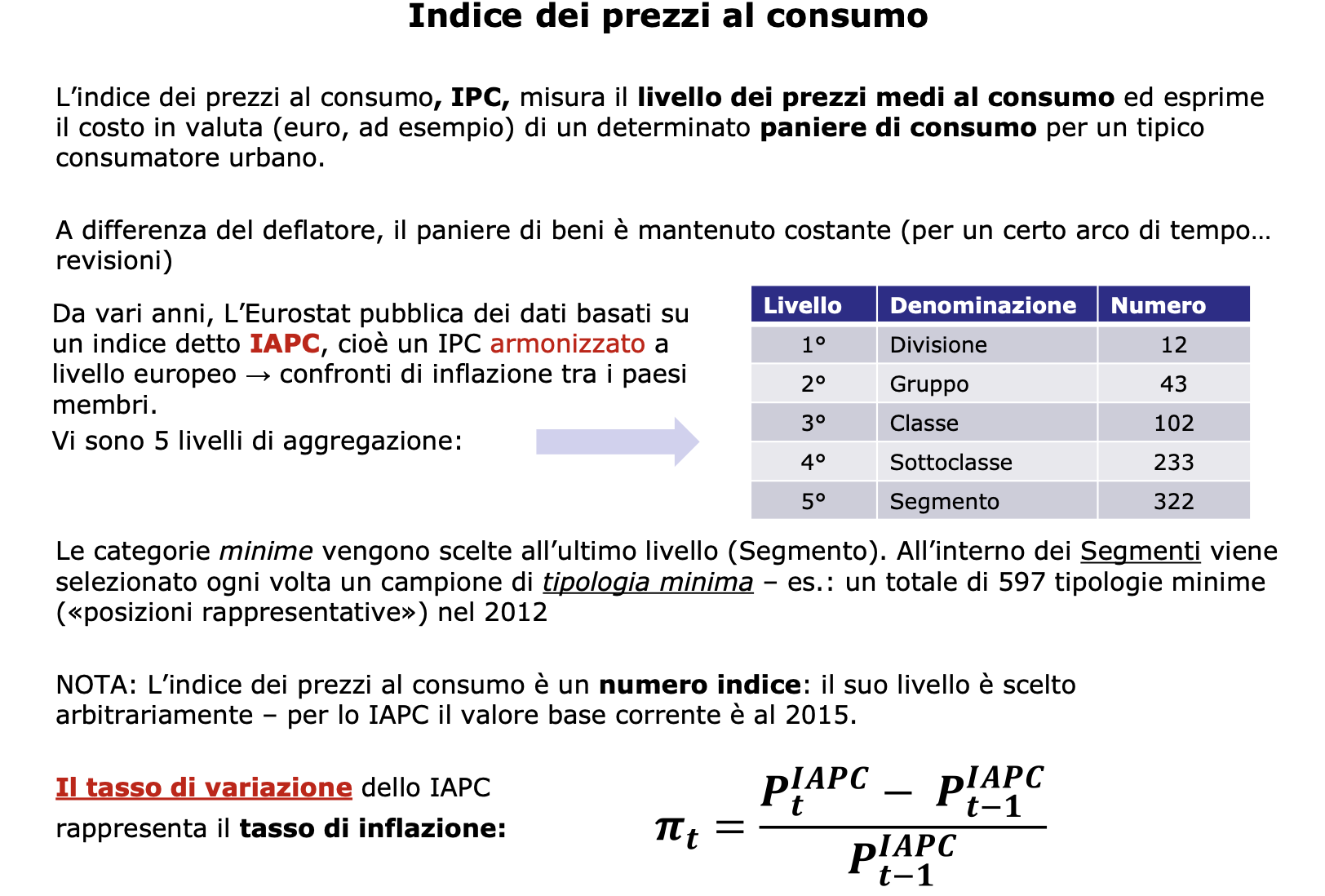 Prof. Aniello Ferraro
[Speaker Notes: Misura il costo della vira]
La composizione del paniere IPC, Italia 2004
Alimentari e bevande
Alcol e tabacchi
Abbigliamento e calzature
Abitazione, acqua ed energia
Mobili e casa
Salute
Trasporti
Comunicazioni
Ricreazione, spettacolo e
cultura
Istruzione
Alberghi e ristoranti
Altri beni e servizi
Prof. Aniello Ferraro
Costruzione dell’IPC
Inchieste per determinare il paniere di consumo tipico
Raccoglie dati e calcola l’indice
Prof. Aniello Ferraro
Inflazione, deflatore e IPC
L’inflazione può essere misurata dalla variazione percentuale di deflatore oppure variazioni dell’IPC
Analisi di un caso: L’IPC sovrastima l’inflazione?
Prof. Aniello Ferraro
Analisi di un casoL’IPC sovrastima l’inflazione?
Errore di sostituzione   Il paniere è fisso e non tiene conto degli effetti di sostituzione dovuti ai cambiamenti dei prezzi relativi (aggiustamenti della domanda).
Introduzione di nuovi beni   L’introduzione di nuovi beni aumenta l’utilità dei consumatori. Quindi aumenta il valore reale della moneta ma non è considerato nel paniere di riferimento.
Cambiamenti di qualità dei prodotti I miglioramenti di qualità aumentano la capacità di acquisto di ogni euro e non sono tenuti in considerazione.
La stima econometrica è che l’IPC sovrastimi l’inflazione dell’1%.
Prof. Aniello Ferraro
Le due misure a confronto
L’indice dei prezzi al consumo e il deflatore del PIL mostrano trend puttosto simili nel tempo 

Per l’Italia di recente i due indici differivano poco:
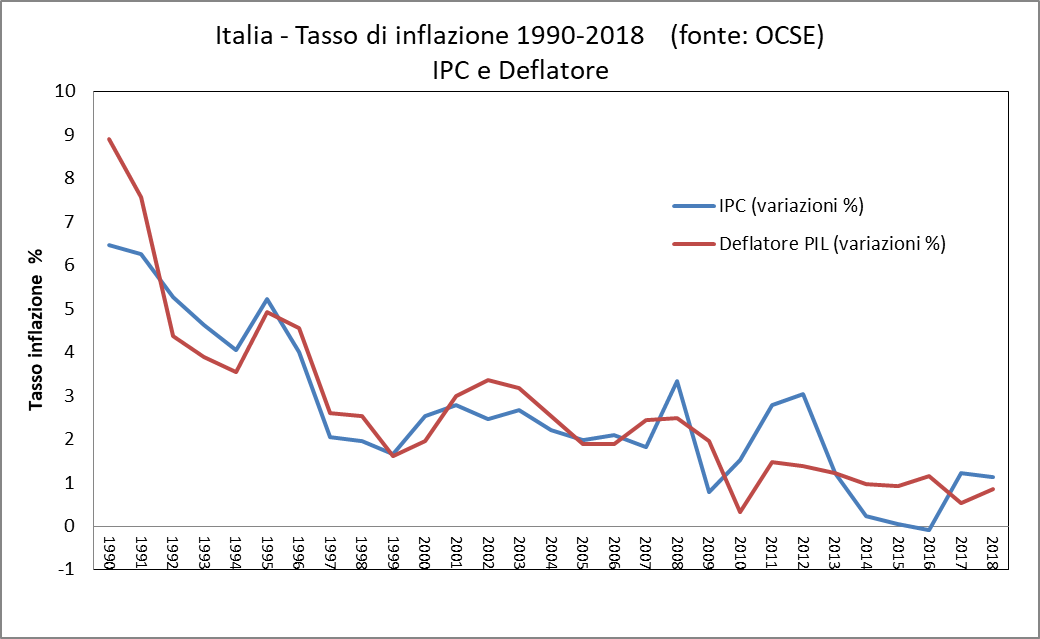 Prof. Aniello Ferraro
Misure alternative della ricchezzaProdotto interno e prodotto nazionale
Prodotto nazionale lordo (PNL): Reddito totale ottenuto dai fattori di produzione nazionali localizzati anche all’estero
Prodotto interno lordo (PIL):Reddito totale ottenuto dai fattori di produzione localizzati in Italia anche se esteri
	(PNL – PIL) = (Pagamento di fattori dall’estero) 		 – (pagamento di fattori all’estero)
Prof. Aniello Ferraro
PNL, PNN, reddito nazionale
Prodotto nazionale netto = 
		PNL – ammortamenti
Reddito nazionale = 
		PNN – imposte indirette
Reddito personale = RN +/– trasferimenti a/da imprese e P. A. (non tasse)
Reddito personale disponibile = RP – tasse P. A.
Prof. Aniello Ferraro
La popolazione
La popolazione è divisa in:
Attiva: età tra 15 e 64 (pensionati).
Passiva: bambini e anziani.

La popolazione attiva è classificata sulla base della condizione lavorativa.
Prof. Aniello Ferraro
Il tasso di disoccupazione
Forza lavoro: somma degli occupati e dei disoccupati

Forza lavoro  =  Occupati  +  Disoccupati
L          =       N       +        U

Tasso di disoccupazione: rapporto tra il numero di disoccupati e la forza lavoro

Tasso di disoccupazione =       


Cioè:  	        		o anche:
Prof. Aniello Ferraro
Come calcolare il tasso di disoccupazione?
	Elenchi dei disoccupati    (… richieste di sussidio: «claimant count»)
	Misura poco affidabile: i paesi con sussidi di disoccupazione generosi registrano un più elevato numero di disoccupati 

Interviste alle famiglie
	Il calcolo del tasso di disoccupazione si basa su interviste mensili a un campione di famiglie 
	In EU queste indagini vengono chiamate LSF (labour force surveys). In Italia il campione era di 77.000 famiglie (vecchio metodo)

ISTAT – nuova metodologia (2004): interviste su un campione stratificato di circa    600.000 individui (totale annuo)   in   1.400 comuni  
 –   dati relativi a trimestri, con stime mensili.

… però la rilevazione è continua: ogni famiglia estratta nel campione viene intervistata 4 volte nel corso di 15 mesi (2 trimestri di interviste, quindi interruzione di 2 trimestri e poi altri 2 trimestri di interviste). 

Nelle LSF è definito occupato chi dichiara di aver svolto almeno 1 ora di lavoro retribuito nella settimana precedente l’intervista
Prof. Aniello Ferraro
-  Occupato: persona che ha un lavoro al momento dell’intervista

- Disoccupato: persona che non ha lavoro, ma è in cerca di occupazione

 Fuori dalla forza lavoro: persona che non ha un lavoro e NON è in cerca di occupazione

Lavoratori scoraggiati: in presenza di elevata disoccupazione, alcuni lavoratori senza occupazione smettono di cercare ed escono dalla forza.
 Definizione ISTAT: inattivi  di  15-64  anni  che  non  hanno  cercato  lavoro  nelle 4 settimane  precedenti l’intervista perché ritengono di non riuscire a trovarne uno lavoro.     (In Italia erano 1.751.000 nel terzo trimestre 2016 – da LFS).

Tasso di partecipazione: rapporto tra la forza lavoro e il totale della popolazione in età lavorativa 






Il tasso di disoccupazione e il tasso di partecipazione sono i due principali indicatori dello stato complessivo del mercato del lavoro a livello aggregato
Prof. Aniello Ferraro
Perché la disoccupazione è un problema macroeconomico ?

 Effetti sul benessere individuale (il reddito da lavoro è la parte maggiore del prodotto – Italia 2018:   57,8% del Reddito Nazionale )
 Sintomo di inefficienza macroeconomica
Tasso di disoccupazione – OCSE (2018)
Italia 2018:

Popolazione:      60.483.973

Forza lavoro:     25.970.000



Tasso di partecipazione: 
	Italia 2018 = 67 %

Tasso di disoccupazione:
	Italia 2018 = 10,6 %
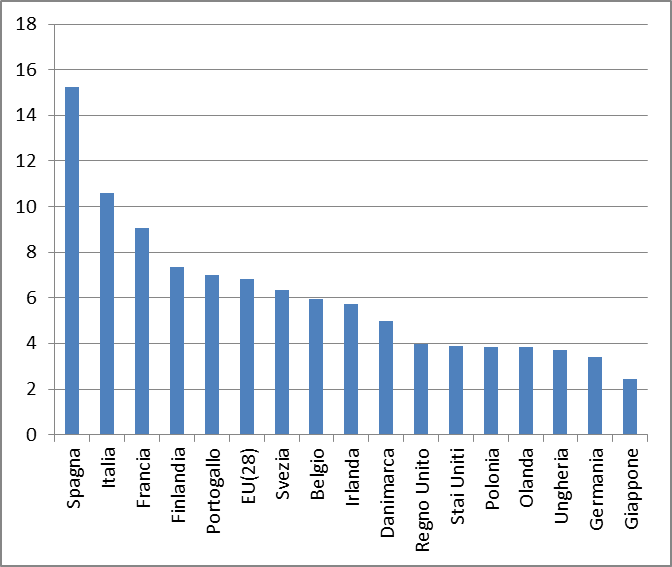 Prof. Aniello Ferraro
In sintesi
Il PIL misura sia il reddito totale sia la spesa totale nella produzione di beni e servizi dell’economia.
Il PIL nominale misura il reddito ai prezzi correnti mentre il PIL reale lo misura a prezzi costanti. Variazioni della produzione cambiano entrambe le misure ma variazioni dei prezzi hanno effetti soltanto sul PIL nominale.
Il PIL è la somma di consumo, investimenti, spesa pubblica ed esportazioni nette.
Prof. Aniello Ferraro
In sintesi
Il livello complessivo dei prezzi può essere misurato sia:
Dall’indice dei prezzi al consumo (IPC), ovvero il prezzo di un paniere fisso di beni acquistato dal consumatore tipico.
Il deflatore del PIL, il rapporto tra il PIL nominale e reale 
Il tasso di disoccupazione è la frazione di forza lavoro che non è impiegata. È negativamente correlato alla crescita del PIL (legge di Okun)
Prof. Aniello Ferraro